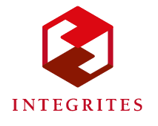 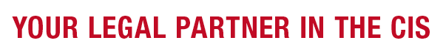 Судова практика в розрізі застосування методів ТЦУ:
Платник податків v. ДФС
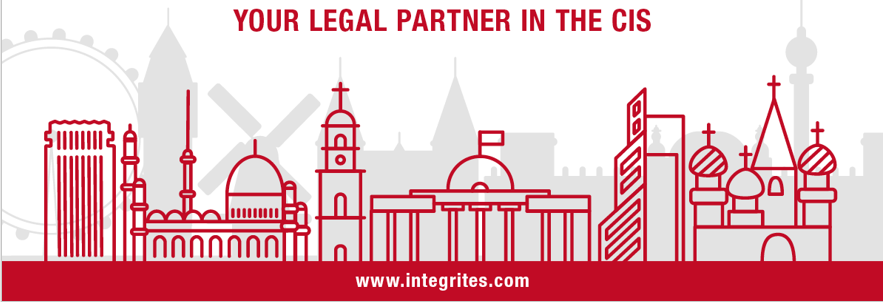 ТОВ «Молочний дім»: постанова Третього апеляційного адміністративного суду від 15.11.2018 р., справа № 804/2025/17
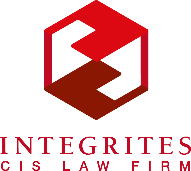 В документації застосований метод чистого прибутку.

Спірні питання:
Розрахунок показника чистої рентабельності витрат;
Розрахунок ринкового діапазону чистої рентабельності витрат
Співставність умов КО з умовами НКО
Платник / Суд
Орган ДФС
Показник чистої рентабельності витрат розраховується для конкретної КО, а не підприємства в цілому
Не забезпечено зіставність умов КО з умовами НКО: 
контрагенти в НКО припинені / ліквідовані / знаходяться в зоні АТО;
відсутні коригування умов з огляду на виконувані функції, використані активи, понесені ризики;
продукція в КО та НКО не є ідентичною / однорідною
Не надані розшифровки складових витрат
Не враховані операційні витрати, які обліковувалися на рахунках 92-94, під час розрахунку показника чистої рентабельності витрат
Інформація щодо витрат була надана під час перевірки
Операційні витрати, які обліковувалися на рахунках 92-94, не стосуються КО
ТОВ «ЛК Юкрейн Груп»: постанова Восьмого апеляційного адміністративного суду від 12.03.2019 р., справа № 857/1596/19
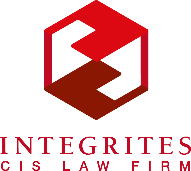 Платник
В документації застосований метод порівнянняльної неконтрольованої ціни.

Спірні питання:
Коригування умов КО
Використання джерел інформації про співставні НКО
Під час визначення цін на насіння ріпаку платник податків керувався відомостями на підставі моніторингу, у тому числі цін на біржі Euronext
Орган ДФС / Суд
Наведені Органом ДФС джерела не містять достатньої кількості інформації для визначення зіставності умов КО з умовами НКО
Джерела, застосовані органом ДФС, містять найбільш повну інформацію про умови НКО зіставних з умовами КО
Коригування ціни у НКО на базисі FOB Одеса виключно на витрати на перевезення не відповідає умовам КО на базисі DAP Одеса, оскільки не враховую витрат на зберігання насіння ріпаку в порту
Використання органом ДФС цін в НКО на умовах FOB Одеса з наступним коригування на витрати на перевалку враховує місце виникнення ціни попиту
Використання платником цін в НКО на умовах EXW з наступним коригування на витрати на перевезення (з метою їх відповідності умовам КО – DAP Одеса) не враховує місце виникнення ціни попиту.
Ціну в НКО було визначено на базисі EXW з метою коригування її на фактично встановлені транспортні витрати для приведення у відповідність до умов КО – DAP Одеса.
ПАТ «Азот»: постанова Шостого апеляційного адміністративного суду від 05.03.2019 р., справа № 826/17841/17
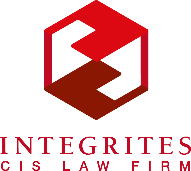 Платник
Орган ДФС / Суд
Імпортна операція: ПКУ не передбачено заборони на використання в якості зіставних операцій інших КО.
Не встановлено чи існує потреба в коригуванні вартості транспортування природного газу.
Імпортна операція: Застосування методу порівняльної неконтрольованої ціни є безпідставним за відсутності інформації про ціни на транспортування газу європейськими хабами, що унеможливлює коригування умов КО з умовами зіставних НКО. В результаті, застосовано метод чистого прибутку. Окрім цього, обрані платником зіставні операції є КО.
В документації застосовані методи порівняльної неконтрольованої ціни та чистого прибутку

Спірні питання:
Вибір методу ТЦУ
Коригування умов КО
Експортна операція 1: використання опублікованих в спеціальних виданнях цін для визначення звичайної ціни з метою порівняння з ціною КО неможливе з огляду на відсутність можливості повноцінно співставити комерційні та фінансові умови операцій
Експортна операція 1: Змінено застосований метод чистого прибутку на метод порівняльної неконтрольованої ціни з огляду на наявність експортних цін на товари у газетах/ журналах «Вісник Міндоходів», «Товарний монітор». Платник не навів доказів порушення порядку розрахунку діапазону цін.
Експортна операція 2: Застосування методу чистого прибутку правомірно. Не розраховано показник чистої рентабельності витрат для конкретної КО з експорту товарів Рентабельність розрахована в цілому для нерезидента.
Відсутність інформації для розрахунку показник чистої рентабельності витрат контрагента-нерезидента є підставою для зміни досліджувано сторони на резидента.
Експортна операція 2: приведення рентабельності нерезидента до ринкового показника  призведе до коригування в сторону зменшення, що зменшить суми податку, що підлягає сплаті до бюджету.
Ряд справ стосується цих контрагентів:
Справа № 812/1514/18
Справа № 818/1786/17
ПП «СІС ГРУП»: постанова Верховного Суду від 05.03.2019 р., справа № 815/3424/17
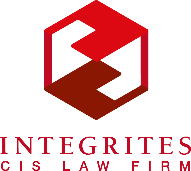 Платник / Суд
В документації застосовано метод порівняльної  неконтрольованої ціни. 

Спірні питання:
Застосування джерел інформації
Процедура визначення звичайної ціни
Визначення дати здійснення КО
Норми статті 39 ПКУ, не ототожнюють дату здійснення контрольованої операції з датою переходу власності
Великобританія не входить до Переліку держав (територій), у яких ставки податку на прибуток на 5 і більше відсоткових пунктів нижчі, ніж в Україні
Орган ДФС
Датою здійснення контрольованої операції є дата переходу права власності на товар
Не враховані всі фактори: умови договорів як момент (дата) підписання, кількість товару, строки поставки, строки оплати товару, розподіл обов'язків сторін контракту тощо
Орган ДФС зробив висновки на підставі виключно з одного джерела інформації про рівень цін, що склався на товари, продані на експорт в 2013-2014 роках (офіційний сайт Аграрної біржі)
Не використані інші джерела та не доведено належними засобами доказування того, що ціна реалізації товару не відповідає рівню звичайних цін
Проведені коригування відмінностей комерційних умов у КО зроблені без посилань на методики, інші матеріали для здійснення таких коригувань
ПАТ «АрселорМіттал Кривий Ріг»: постанова Третього апеляційного адміністративного суду від 20.11.2018 р., 
справа № 804/2869/18
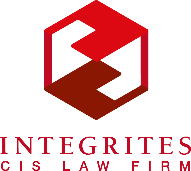 Платник
В документації застосований метод чистого прибутку. 

Спірні питання:
Вибір методу ТЦУ
Застосування джерел
Посилання щодо невизначеності конкретного методу трансфертного ціноутворення спростовується доказами, наявними в матеріалах справи
Орган ДФС
Посилання щодо обов'язковості застосування позивачем методу порівняльної неконтрольованої ціни, як пріоритетного, не доведено
Не визначений конкретний метод трансфертного ціноутворення
Метод порівняльної неконтрольованої ціни має обов’язково застосовуватись як пріоритетний
Інформація щодо цін на товари в НКО, яка опублікована у виданні «Вісник Міністерства доходів та зборів України» не містила всіх необхідних даних необхідних для визначення зіставності умов КО з умовами НКО
Офіційні джерела містили інформацію про звичайні експортні ціни з відповідними умовами поставки
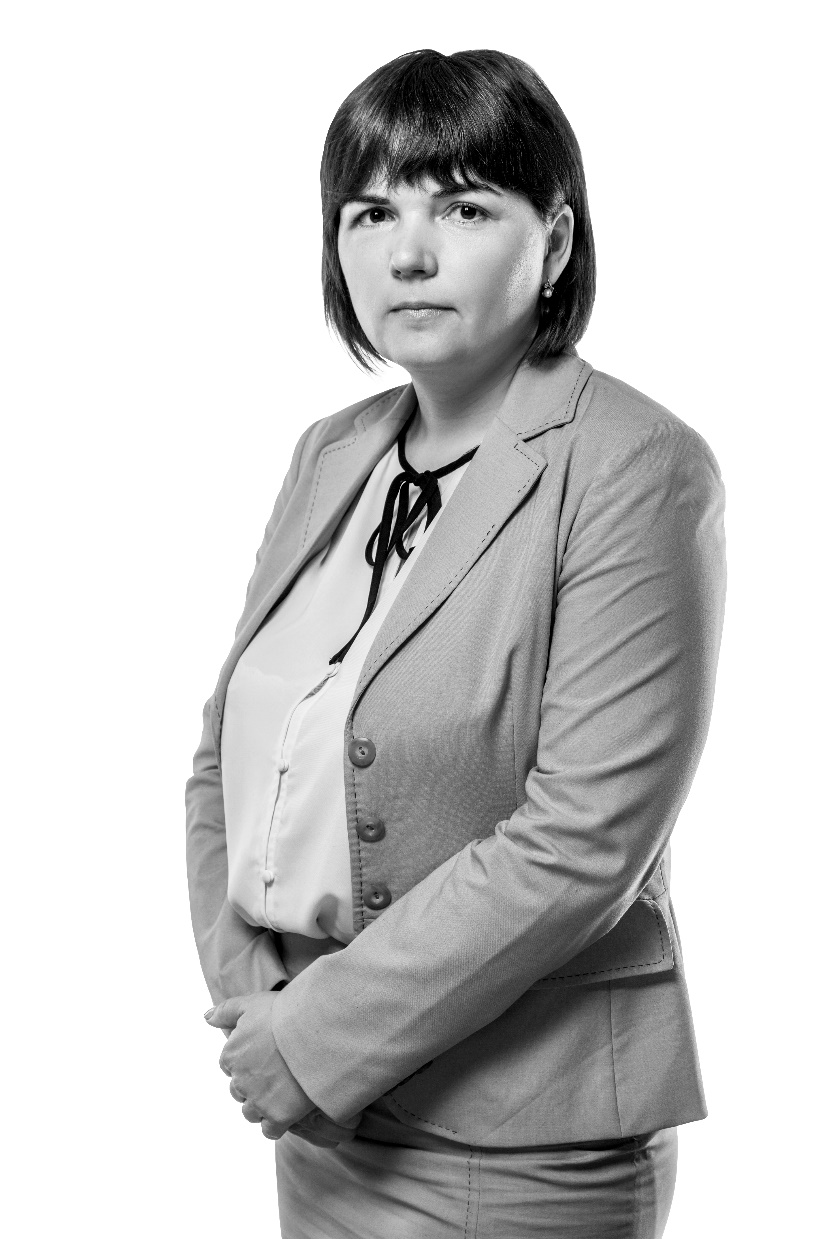 ПОДАТКОВЕ ТА МИТНЕ ПРАВО
СФЕРИ ПРОФЕСІЙНОЇ КОМПЕТЕНЦІЇ:
Ефективне податкове структурування бізнесу, включаючи планування внутрішньо-групових операцій
Консультування з питань податкового та митного структурування угод (включаючи зовнішньоекономічні угоди)
Аудит податкового обліку (tax due diligence)
Загальне консультування щодо податку на прибуток підприємств, ПДВ, в тому числі відшкодування ПДВ, податку на репатріацію, податків та зборів у сфері трудових правовідносин, митних платежів
Послуги у сфері трансфертного ціноутворення і консультування з цих питань
Супровід податкових та митних перевірок, включаючи представництво інтересів клієнтів в податкових та митних органах
Судові спори з податковими та митними органами
Porsche group
Dyckerhoff group
Philip Morris Ukraine
Dunapack
Представництво клієнта в податкових та митних спорах в суді стосовно скасування незаконних рішень щодо «фіктивних операцій» та визначення митної вартості
Консультування клієнта з податкових питань, пов’язаних  з щоденними операціями, оподаткування специфічних операцій клієнта. Супроводження під час податкової перевірки, судового спору з фіскальним органом
Успішно захистили інтереси Клієнта в податковому спорі з питань фіктивних операцій та оподаткування лізингових операцій
Позиція клієнта була успішно захищена в судах І та ІІ інстанції в декількох податкових спорах з фіскальним органом, у тому числі у спорі з питань застосування правил ТЦУ
ВІКТОРІЯ ФОМЕНКО
Партнер